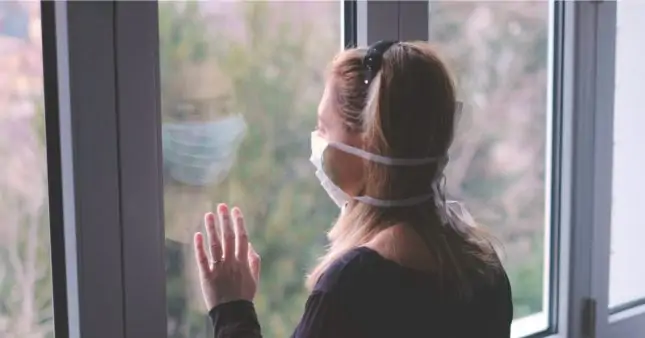 Vous avez été: 
        enfermés 
        bâillonnés
        piqués


         
         

à partir de quelle dose direz-vous                 ?
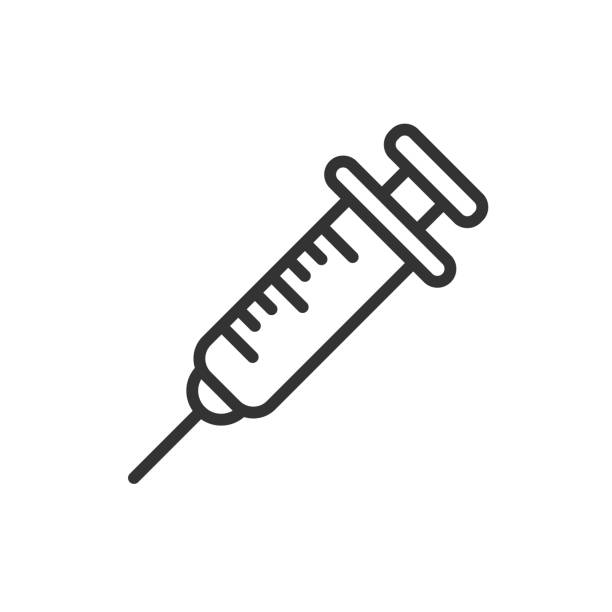 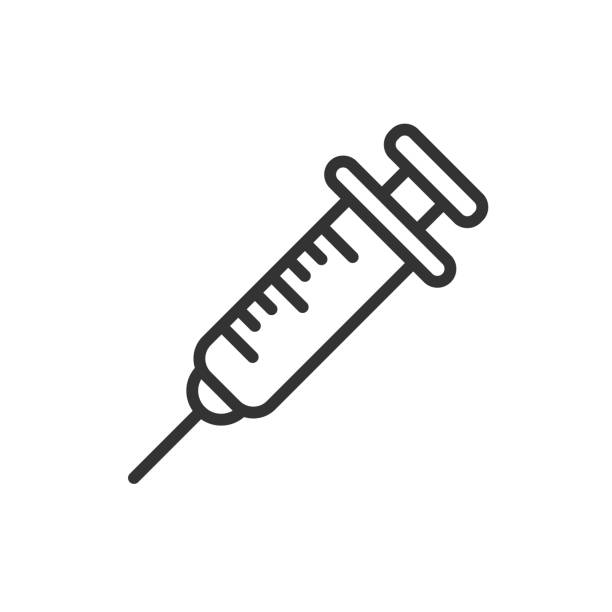 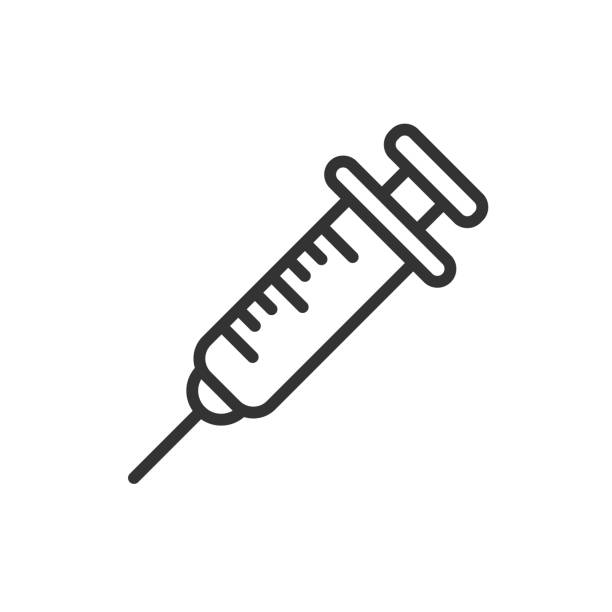 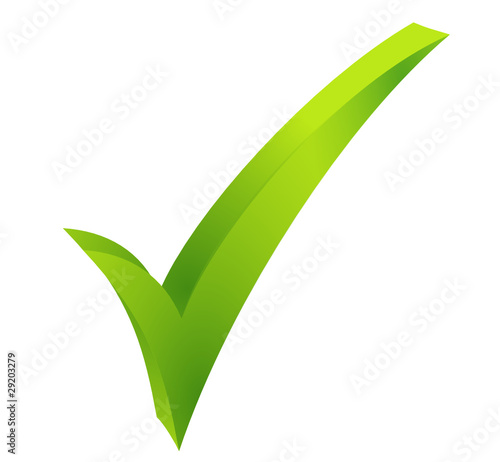 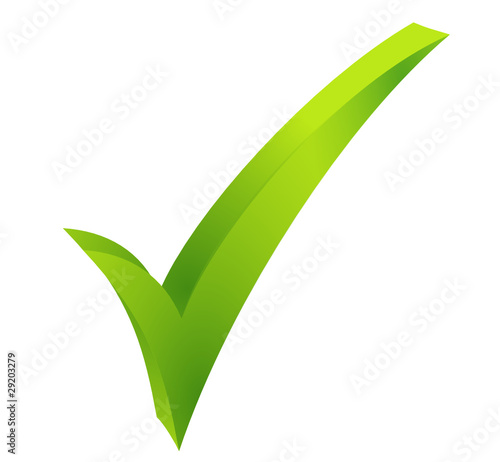 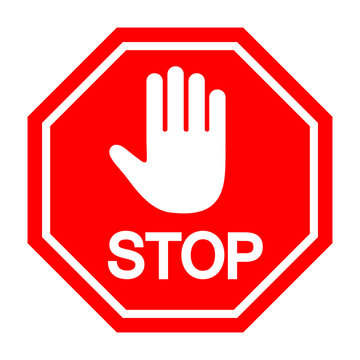